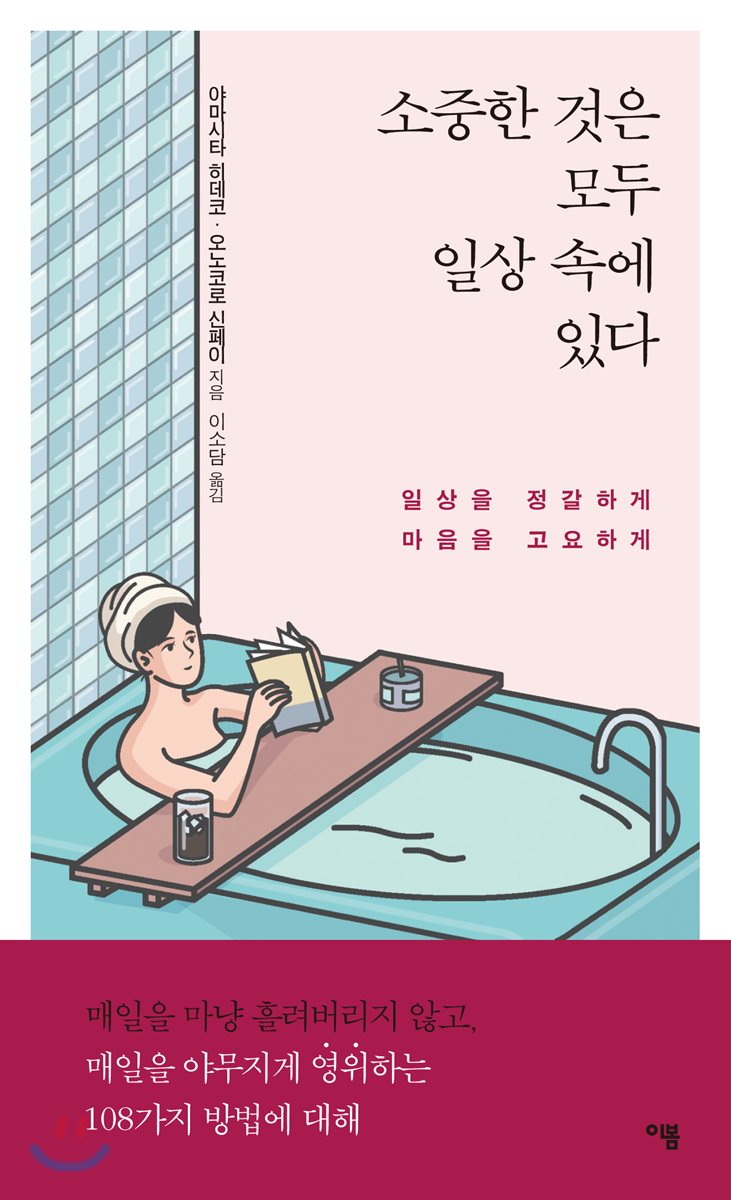 소중한 것은 모두 일상 속에 있다
㈜SCG_180402
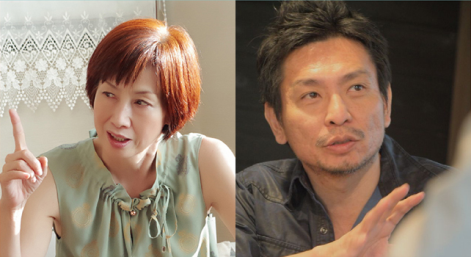 저자
야마시타 히더코(やました ひでこ) 도쿄 출신, 와세다대학교 문학부 시절 알게 된 요가의 행법 철학 깨달았다.‘단행 斷行·사행 捨行·이행 離行’ 그 후 물건 정리법을 통해서 누구나 실천 가능한 자기탐구 방법에 심취해 새로운 정리기술로 ‘단샤리’를 고안했다. 단샤리를 통해 일상의 정리법과 누구나 실천할 수 있는 ‘정리·수납·청소’라는 개념을 새롭게 도입했다. ‘단샤리’를 주제로 첫 작품 『단샤리』를 시작으로 『부감력俯瞰力』, 『자재력自在力』 이외에 집필과 감수에 참여한 서적이 총 300만 부가 팔리는 인기를 얻었다. 대만, 중국 등에서도 베스트셀러를 기록했으며 최근에는 『어른들의 단샤리 수첩』을 출간했다. 현재는 출판을 기반으로 신문, 잡지, TV에서 다양한 활약을 이어가고 있다.
오노코로 신페이(おのころ しんぺい)몸 심리학자. 일반사단법인 자연치유력학교 이사장. 몸의 습관이나 증상을 통해 심리상태를 분석해서 마음의 생활습관, 몸의 생활습관을 개선하는 카운슬러.국립 시가대학 경제학부 파이낸스학과를 졸업했다. 약 22년간 2만 3천 건 이상의 카운슬링을 진행했고, 마음과 몸을 연결하는 셀프케어 프로그램을 지도하며, 치료를 잘 선택할 수 있게 도와주는 퍼스널 의료 코디네이터로 활동했다. 2008년에 자연치유력학교를 열어 셀프케어에 관한 지식을 강좌나 워크숍을 통해 전국으로 전개하고 있다.몸의 구조와 각종 심리요법, 통합 의료에 정통해서 호평을 받았고, 입소문을 타고 전국 각지에서 경영자, 운동선수, 주부, 정치가, 의료 관계자 등 다양한 사람들이 찾아오고 있다. 저서 『병은 재능이다』, 『용서 스위치』 등..
2018-04-03
소중한 것은 모두 일상 속에 있다_(주)SCG
2
[Speaker Notes: 단샤리란? 불필요한 것을 끊고(断), 버리고(捨), 집착에서 벗어나는(離) 것을 지향하는 정리법[삶의 방식, 처세술].]
목차
들어가며 내 인생을 되찾으러 가볼까요

제1장 생활001 정리를 포기하는 건 인생을 포기하는 것입니다002 집은 우리의 생명이 거주하는 중요한 공간입니다003 당신이 숨쉬는 공간이 병들고 있습니다004 자신을 ‘바꾸는’ 것이 아니라 일상을  ‘정돈해나가 면’ 되지요005 신발 정리가 시작입니다006 ‘집의 때’가 바로 ‘마음의 때’ 입니다007 간직하고 있다가 죽일 건가요, 버려서 살려볼까요008 정리는 액막이, 청소는 정화입니다009 이웃과의 인연은 집 정리에서 시작됩니다

제2장 물건과 공간010 모든 것을 소유할 필요도 없고, 소유할 수 있는 것도 아닙니다011 생활의 재고는 곧 인생의 채무입니다012 물건의 막힘은 생각의 막힘으로 이어집니다013 빈 공간은 반드시 그 무언가로 채워집니다014 막힌 공간을 자유로운 공간으로 만듭시다
제3장 말015 말 너머에는 ‘이야기’ 가 있습니다016 말에 무자각했던 자신을 깨닫습니다017 인사는 기적을 만듭니다018 “다녀왔어” 와 “어서 와” 는 무엇보다 소중한 말입 니다 019 말하는 방식에 버릇이 있듯이                           듣는 방식에도 버릇이 있습니다020 말에도 과잉과 부족이 있지요021 말을 주체적으로 하면 인생도 주체적으로 살 수 있지요022 “미안해” 라고 말할 수 있으면 건강한 것입니다023 걸을 수 있었기 때문에 말이 생겼습니다024 상황에 명칭이 붙으면 사고는 정지하고 맙니다025  좋은 말로 나를 채웁시다026 ‘전하다’ 와 ‘전해지다’ 는 완전히 다릅니다027 말 이전에 그 사람과의 관계가 먼저입니다028 말에는 당신의 상태가 그대로 나타납니다
2018-04-03
소중한 것은 모두 일상 속에 있다_(주)SCG
3
목차
제4장 마음과 몸 [마음]029 고민에도 즐거움이 있습니다 030 자신의 몸과 마음에 가까워지세요031 ‘행복해진다’ 는 것은 무엇일까요 032 낙천적으로 살아갑시다. 단, 각오와 용기를 가지고요 033 믿음을 갖고 살아갑시다. 단, 기대는 놓아버립시다034 우리는 음식과 함께 불안을 먹고 있습니다035 ‘자신을 소중히’ 하는 것을 늘 잊지 맙시다036 분노를 행동으로 정화합시다037 공포를 받아들일 용기를 가집시다038 슬픔 안에 사랑이 있습니다039 우리는 ‘기본’ 을 잊고 삽니다
제5장 관계040 적당히 내버려두고 적당히 거리를 둡시다041 어떻게 관계를 맺을지 생각해봅시다042 주변 사람들과 만나고 교류합시다043 때때로 도와달라고 말하는 용기가 필요합니다044 만남은 어쩌면 재능일지도 모릅니다045 우리는 타인을 통해 자신을 알아갑니다046 ‘만남이 없는’ 사람은  만남이 없는 인생을 선택했을 뿐입니다047 인간은 평생 살며 만나야 할 사람과 반드시 만납 니다.         한순간도 이르지 않고 한순간도 느리지 않 을 때
2018-04-03
소중한 것은 모두 일상 속에 있다_(주)SCG
4
목차
제6장 의식048 좀더 놓아버립시다049 내 인생은  ‘나 자신’ 만이 만들어갑니다050 세계는 ‘당신’ 이 만들어갑니다051 우리는 ‘의식’ 안에 사는 ‘의식의 주민’ 입니다052 깨닫지 못했나요?053 끝까지 생각해야 합니다054 우리는 어떤 존재든 될 수 있습니다055 욕망은 생명의 원동력입니다056 우리는 절대로 같은 자리에 머물지 않습니다057 몸은 매일 새로 만들어지고 있습니다058 ‘사이’ 의 중요성을 잊지 맙시다059 마음의 자유는 어디에서 올까요?060 노화는 시간의 ‘길이’가 아닙니다061 오늘은 어제보다 조금 더 모험을 해봅시다062 높은 곳에서 바라보면 다르게 보입니다063 ‘객관’ 적인 것과 ‘부감’은 다릅니다
제7장 마음과 몸 [몸]064 망설여진다면 몸에게 물어봅시다065 일상을 이기는 치료법은 없습니다066 몸의 증상에는 의미가 있습니다067 감기는 세 시간 안에 낫게 하세요068 선택과 결단의 결과가 오늘의 ‘나’ 입니다069 우리는 0.1초 후의 세계만 살고 있습니다070 우리의 호흡이 대기를 만듭니다071 한숨은 생명을 마르게 합니다072 심장 박동이 시간을 만들고 호흡이 공간을 만들 어갑니다073 “잘 먹었습니다”와 “잘 먹겠습니다”074 생활 습관병은 생활 과잉병입니다075 무의식이 병을 크게 키웁니다076 정리가 안 되면 관계가 망가져버립니다077 신체의 피로는 모든 감각을 둔하게 만듭니다078 자신을 바꾸고 싶다고 생각하나요?079 부드러워지면 모두 이해할 수 있습니다
2018-04-03
소중한 것은 모두 일상 속에 있다_(주)SCG
5
목차
제8장 부분과 전체080 일상이 바로 나입니다081 생명에게 물어보세요082 참는 것은 미덕이 아닙니다083 부분은 즉 전체입니다084 몸은 마음을 앞섭니다085 막힘없이 흘러가게 해야 합니다086 들어가는 것보다 잘 나가는 것이 더 중요합니다087 소중한 것은 단 세 개면 됩니다088 직감은 살아가는 데 아주 중요합니다089 원인도 결국은 나에게, 미래도 결국은 나에게 달려 있습니다090 인간은 지구와 우주를 연결합니다
제9장 변화091 ‘질린다’는 느낌은 생명이 보내는 메시지입니다092 변화를 받아들이고 변화를 기뻐하세요093 올바름은 장소를 고르지만 행복은 장소를 고르지 않습니다094 설령 내일, 세계가 멸망하더라도                               나는 오늘 사과 묘목을 심겠습니다095 꾸준하게 계속하는 것이야말로 특별합니다096 두려움은 인생 최대의 병입니다097 태양빛은 늘 완전합니다. 낮도 밤도 사실은 없습니다098 생각의 전환은 바로 일상에서 시작합니다099 일상은 모험이 될 수 있습니다100 인생의 발전은 갑작스러운 것이 아닙니다101 단 한 방울의 말이 거대한 물줄기가 됩니다102 모든 것은 변화 안에 있습니다
2018-04-03
소중한 것은 모두 일상 속에 있다_(주)SCG
6
목차
제10장 진화103 우리의 진화에는 늘 약간의 용기가 있었습니다104 아름다움에 대한 감각105 미완과 함께 나아갑시다106 깎아 없애야 비로소 돋보입니다107 놓아야 비로소 아름답습니다108 인생이란 자유자재로

마무리하며 답은 늘 당신 곁에 있습니다
2018-04-03
소중한 것은 모두 일상 속에 있다_(주)SCG
7
1장 생활
정리란 물건이나 집을 치우는 일에 그치지 않고 인생 그 자체를 조정하는 것입니다. 이런 정리를 가볍게 여겨서도 안됩니다. 정리는 인생을 창조하기 위한 원천입니다. 정리를 포기하는 것은 인생을 포기하는 것과 다름 없다고 할 수 있지요. 포기하지 않고 정리를 계속 하다 보면 우리 인생은 알아서 더 좋은 방향으로 진행됩니다.
미처 치우지 못해 불쑥 튀어나온 물건들, 수납하지 못해 넘쳐나는 물건들, 그리고 보관해둔다는 명목으로 집에 쌓여 있는 물건들. 그 물건들은 몸의 때처럼 이제 그 쓰임을 다했습니다. 말하자면 ‘생활의 때’라고 할 수 있죠. 그런 때를 그대로 두면 몸도 마음도 건강할 수 없습니다. 달라붙은 생활의 때는 나중에 그것을 씻어내려 해도 잘 씻기지 않는 끈질긴 마음의 때가 됩니다.
2018-04-03
소중한 것은 모두 일상 속에 있다_(주)SCG
8
1장 생활
물건이 가득 채워진 공간은 사람을 거부합니다. 그런 공간을 남에게 보여주기 싫으니 결국은 이웃과의 관계도 끊어져버리죠. 방문하는 쪽 역시 마찬가지예요. 물건이 잔뜩 쌓인 폐쇄적인 방이나 집이 자신을 환대해준다고 생각할 수 없지요. 불필요한 물건을 버려 집을 개방적인 공간으로 만들어볼까요? 그러면 이웃과의 교류도 자연스러운 흐름이 될 겁니다. 개방된 공간에는 해방된 정신이 깃듭니다. 사람을 초대하고 싶어지는 집,  사람이 방문하고 싶어지는 집 만들기는 유연한 사회 만들기로 이어질 것입니다.
물건으로 뒤덮인 생활공간뿐만 아니라, 정보로 넘치는 사고 속에서 참된 변화를 실현하기란 어렵습니다. 그런 것들을 차근차근 추려낸 후 제일 마지막에 남은 심플한 물건이나 정보를 살펴봅시다. 바로 거기에 당신이 진심으로 바라는 것이 반드시 있을 테니까요.
2018-04-03
소중한 것은 모두 일상 속에 있다_(주)SCG
9
2장 물건과 공간
최대한 많은 물건을 가지고 싶은 바람은 우리의 본능과도 같습니다. ‘혹시 무슨 일이 생길지 모르니까’, ‘부족해서 곤란할까봐…’라는 말은 변명을 넘어 정당성까지 있게 들리지요. 그 결과 과한 축적에 빠지고 마는 것이지요. 모든 물건을 다 갖추는 것은 불가능하고, 전부 긁어모을 필요도 없습니다.  물건을 다 갖추려 하지 말고 필요할 때 그때그때 챙기는 건 어떨까요. 지금의 일상에 훨씬 가뿐해질 겁니다. 
감정이 막히면 생각이 막히고, 생각이 막히면 공간이 물건으로 막힙니다. 우리는 물건에 가치가 있다고 생각해서 그것을 가까이 두지요. 그러나 우리 몸이 반드시 배설을 해야 하는 것처럼, 머릿속에 가득찬 사고와 마음에 품은 감정도 놓아주어야 합니다. 그러니 물건부터 놓아주면 어떨까요? 사방을 꽉꽉 채운 불필요한 물건을 없애기만 해도 우리의 사고와 감정은 자연스럽게 흘러갈 것입니다.
소유욕은 가지면 가질수록 자유를 잃는 정체 모를 욕구입니다. 호흡, 휴식, 수면, 음식, 배설처럼 본능에서 오는 욕구와 달리 이차적 욕구인 소유욕은 생명 유지에 직접적인 영향을 주지도 않습니다. 그렇다면 우리는 왜 자꾸만 물건을 갖고 싶어할까요? 타인과 비교해 우월감을 느끼기 위해서? 불안을 해소하기 위해서? 채워지지 않는 마음을 대신하기 위해서? 집에 있는 물건을 차분히 살펴보는 일부터 시작해봅시다. 그 안에 숨은 당신의 진심을 알게 될 테니까요.
2018-04-03
소중한 것은 모두 일상 속에 있다_(주)SCG
10
3장 말
우리는 보통 하루에 머릿속으로 무려 5만 개의 단어를 사용해서 생각합니다. 그 단어 중 아주 일부가 대화나 발언이 되어 외부로 표출되는 것이지요. 말 한마디 한마디에는 그 사람의 사고관이 묻어날 수 밖에 없습니다. 특히 무의식적으로 나오는 말버릇이야말로 그 사람의 머릿속에 담긴 이야기를 솔직하게 보여줍니다
우리는 자신이 어떤 단어를 즐겨 사용하는지, 자신이 어떻게 말을 하는지 잘 모릅니다. 어미, 표현, 말버릇 등 어떤 특징적인 말투는 곧 ‘선입견’으로 굳어지곤 합니다. 자신의 말에 어떤 특징이 있는지 반드시 알아야 합니다. ‘ 선입견’이 자신의 형태를 만들기 때문입니다. 이왕이면 인생을 풍부하게 만드는 말, 인생을 풍요롭게 하는 생각과 함께하면 좋지 않을까요?
2018-04-03
소중한 것은 모두 일상 속에 있다_(주)SCG
11
3장 말
우리가 일상에서 쓰는 말의 대부분은 누군가의 말을 빌린 것입니다. 텔레비전에서 나온 화제이거나, 날씨나 계절에 관한 무난한 말이거나, 혹은 지금 읽는 책의 내용을 그대로 옮긴 것이지요. 
‘내가 어떻게 생각하는가’,’내가 어떻게 느끼는가’를 말로 똑똑히 표현하는 것은 인생을 내 것으로 만드는 중요한 방법입니다. 주체성이 있는 말이란 책임 소재가 명확한 말투입니다. 우리가 자주 하는 ‘~라고 생각됩니다’,’~라고 볼 수 있습니다’ 같은 표현은 주체성이 없는 말이지요. 
말은 당신을 표현하는 것, 당신 그 자체입니다. 당신과 내가 서로 이해하기 위해서, 더욱더 깊이 이해하기 위해서 우리는 말을 잔뜩 비축하고 더 많은 말을 자아내야 합니다. 말은 이해의 장과 수용의 공간을 만들어주기 때문입니다. 
입에 담을 말의 10퍼센트라도 좋습니다. 남의 말을 빌리지 말고 내면에서 진심으로 우러나오는 말을 사용하려고 의식하도록 합시다. 나만의 말을 하는 것, 그것이 인생의 주인공이 되는 길입니다.
2018-04-03
소중한 것은 모두 일상 속에 있다_(주)SCG
12
4장 마음과 몸(마음)
내가 느끼는 감정을 진지한 눈으로 살펴보면 새로운 나를 발견하는 실마리가 됩니다. 

‘행복’의 ‘행(幸)’이라는 한자는 ‘사람이 책형(십자가형)을 당하는 모습’을 묘사한 것이라는 말을 듣고 얼마나 놀랐는지 모릅니다. 책형을 당하는 것과 비교하면 어떤 상태든 행복하다는 것이 ‘행(幸)’의 어원이라는군요. 사람은 속박되어 자유를 빼앗기는 것을 큰 불행으로 여깁니다. 
행동의 중대한 원동력은 무엇일까요? 바로 분노입니다. 이런 일이 세상에 있어선 안된다는 분노, 그런 일이 세상에 허용되면 안된다는 분노… 분노는 현실세계를 좀 더 좋은 형태로 변혁하려는 힘입니다. 그러므로 분노를 봉인할 필요도 없고, 부정적인 감정을 여겨 억누를 필요도 없습니다. 
불안은 막연한 감정이기에 시종일관 협박을 받는다는 느낌을 갖게 되고, 누군가가 나를 지켜줘야 한다는 나약한 마음, 즉 의존심으로 이어집니다.
2018-04-03
소중한 것은 모두 일상 속에 있다_(주)SCG
13
4장 마음과 몸(마음)
공포는 사랑의 반증인지도 모릅니다. 어쩌면 공포는 사랑과 뗄래야 뗄 수 없는 감정인지도 모릅니다. 누군가를 사랑하는 일에 용기가 필요하듯이, 누군가의 품으로 뛰어들려면 용기가 필요하듯이, 누군가를 사랑하는 일에 용기가 필요하듯이, 누군가의 품으로 뛰어들려면 용기가 필요하듯이, 공포에도 용기가 필요합니다. 아니, 어쩌면 공포는 사랑의 강도와 깊이를 시험하는 것일지도 모르겠네요. 
슬픔 역시 마찬가지 입니다. 누군가가 내 잃어버린 마음을 받아줄 때, 슬픔은 사랑으로 변합니다. 물건을 잃은 슬픔, 사람을 잃은 슬픔, 추억을 잃은 슬픔… 물건에도, 사람에도, 추억에도 사랑을 쏟았으니 잃으면 슬픔을 느끼는 것이 당연하지요. 슬프기 싫어서 사랑하지 않겠다고 하는 사람도 있으니까요..
감정 하나하나가 모두 소중한 의미를 지니고 있습니다. 마음껏 사랑하고 마음껏 슬퍼합시다. 그것이 영혼을 다하여 사는 것입니다.
2018-04-03
소중한 것은 모두 일상 속에 있다_(주)SCG
14
5장 관계
부모와 자식, 부부, 형제자매… 보통 가족이라고 부르는 관계일수록 골칫거리가 깊이 숨어 있습니다. 왜냐하면 가족으로 묶인 관계는 강제로 연결된 상태이기도 하거든요. 게다가 가족 사이에는 기대라는 이름의 의존이 들어오기 쉽습니다. 가족이기에 서로 믿고 적당히 자유롭게 내버려 두어야 합니다. 가족이기에 안심하고 적당한 거리를 두는 것이죠.
때때로 다른 사람에게 내가 과하게 개입하는 것 같거나 과한 동정심이 들 때마다 떠올립시다. 신뢰와 적절한 경계가 인간관계의 핵심이라는 것을요.
주변 사람을 전부 다 좋아할 수는 없습니다. 혐오감을 느끼는 대상도 있을 거예요. 그런데 나에게는 혐오의 대상인 그도, 누군가에게는 호감 가는 상대일 수도 있고, 또 누군가에게는 좋은 남편이고 아내일 수도 있습니다. 즉, ‘싫은 사람’이 있다면 나와 그 사람이 맺은 관계가 “싫은 관계’인 것이지요. 그러니 시점을 달리해 ‘관계’를 맺는 방법을 찾아봅시다. 그러면 이제껏 없었던 새로운 관계가 맺어질 것입니다.
2018-04-03
소중한 것은 모두 일상 속에 있다_(주)SCG
15
5장 관계
관계는 고착되기 쉽습니다.과거에 상대가 한 말이나 내가 한 말이 그 사이에 선입견잉라는 필터를 만들어 관계를 속박합니다. 아이가 부모의 영향을 받으며 성장하듯이, 어른도 주변의 영향을 받으며 계속해서 성장합니다. 과거에 만든 필터에서 벗어나 상대에 대한 인상을 새롭게 바꾸면 관계도 변화합니다. 스스로 그런 변화를 일으키는 것이 바로 좋은 관계성을 만들어가게끔 하는 것입니다.
2018-04-03
소중한 것은 모두 일상 속에 있다_(주)SCG
16
6장 의식
의식은 근대에 들어 만들어진 개념입니다. ‘무의식’ 안의 자각적 영역에 ‘의식’이라는 이름을 붙이고, 마음을 의식과 무의식의 대립으로 설정했습니다. 그런데 마음을 의식과 무의식의 대립으로 설정했습니다. 그런데 사실 무의식과 의식은 연속적입니다. 무의식의 바다에서 추출된 수준 높은 층이 바로 ‘의식’입니다. 그리고 이 의식 계층을 좀 더 다듬어 순수하게 만들면 ‘미의식’이 됩니다. 매일 어떤 의식을 지니는가에 따라 미의식이라는 결정체가 만들어집니다. 당신만의 미의식은 분명 당신에게 소중한 사람의 기억으로 남게 되겠지요.
우리는 꼭 생각해야 하는 것을 생각하지 않고 생각하지 않아도 될 것을 생각합니다. 예를 들어 지나간 일을 반복해서 떠올리고, 아직 생기지 않은 일을 반복해서 머릿속애 그리죠. 또 우리는 자주 생각을 멈추고 삽니다. 깊이 파고들어 생각하지 않고 간단한 표현으로 사고를 멈추고 있지 않나요? 내가 왜 이 말을 선택했을까, 지금 이 말을 흘려버리면 다음에 어떤 말이 떠오를까… 이런 식으로 말고 함께 사고의 신진대사를 해나가야 합니다.
‘당신 때문에 짜증난다, 당신 때문에 우울하다, 당신 때문에 불안하다…’ 이런 감정이 여기저기에서 꿈틀대는 분위기 속에서 무엇이든지 무조건 남 탓으로 돌리려고 하는 사람이 많습니다. 그러나 내 감정은 어떤 상황에서든 나로 인해 생긴 것임을 깨달아야 합니다. 상황 탓도, 사회 탓도, 주변 누구의 탓도 아닙니다. 오로지 내가 만든 것이죠. 그 사실을 깨닫고 각오하면 인생은 나만의 것이 됩니다.
2018-04-03
소중한 것은 모두 일상 속에 있다_(주)SCG
17
6장 의식
마음의 자유는 어디에서 올까요? 

시간에 여유가 있고 돈도 넘칠 만큼 있으면서 자신감마저 넘치는 사람은 거의 없을 것입니다. 이 세 가지를 넉넉하게 가진 축복 받은 사람은 범우주적으로 어마어마한 사랑을 받는 존재이거나, 아니면 혼자만 착각하고 있는 사람이겠죠. 우리는 늘 세 가지 중에 무언가가 부족하고 하소연합니다. 하지만 부족함을 변명 삼아 행동을 회피하는가, 부족함을 받아들이고 행동하는가의 차이는 큽니다. 당신이라면 어느 쪽을 선택하겠습니까?
“자신이 없어, 자신이 없단 말이야” 라고 자신 만만하게 말하는 사람이 있습니다. “ 시간이 없어”,”돈이 없어”라고 말하는 사람도 어찌나 당당한지요. ‘00가 없다’는 말 뒷면에는 ‘평가를 견딜 수 없어. 당신이나 사회의 기대에 부응하지 못할 거야’ 라는 목소리가 숨어 있습니다. 말의 진의를 생각하고 그 구속을 깨달아야 합니다. 마음의 자유는 바로 거기에서 시작하니까요.
2018-04-03
소중한 것은 모두 일상 속에 있다_(주)SCG
18
7장 마음과 몸(몸)
몸은 거짓말 하지 않습니다. 몸은 거짓말을 못 합니다. 몸은 말을 대신해서 감정을 말해주기도 합니다. 몸은 정직하고 솔직합니다. 숨기고 싶은 마음을 대신 표현해주기도 합니다. 또 무엇보다 몸은 그 어떤 일이 벌어져도 당신 편 입니다. 그러니 망설여질 때면 조용히 물어보세요. 돌아오는 ‘예스’라는 대답은 가슴에 꽉 찬 응어리를 배로 내려보낸 뒤 곧 사라지게 합니다.
인간의 몸은 90퍼센트 이상 ‘무의식’ 영역에서 움직인다고 합니다. 무의식은 한 개인의 몸이 지닌 역사이자 부모의 역사, 조상에게서 전해진 역사, 인류 공통의 역사 등 아주 깊고 깊은 기억이 해내는 작업입니다. 생물학에서는 이것을 DNA라고 부르죠. 몸은 기억의 보고인 무의식의 욕구에 따라 행동합니다. 몸으로 표현되는 그 사람의 버릇에 무의식이 나타난다는 뜻입니다. 평소 의식하지 못하는 몸짓이나 버릇에서 그 사람의 ‘무의식 영역’을 알 수 있고, 병에 걸린 진짜 원인도 찾을 수 있습니다.
2018-04-03
소중한 것은 모두 일상 속에 있다_(주)SCG
19
7장 마음과 몸(몸)
시간을 붙잡고 있는 것은 심장의 박동입니다. 빨리빨리 하라고 당신을 재촉하기도 하고, 또 차분해지라고 진정시켜 주기도 합니다. 공간을 붙잡고 있는 숨결, 그것은 당신을 괴롭게 할 때도 있고 느긋하고 편안한 안정감을 주기도 합니다. 자신의 박동, 자신의 호흡, 어떤 순간에라도 이 두 가지를 돌아보고 의식하면서 살면 당신은 언제나 시간의 주인이 되고 공간의 주역이 됩니다.
생각해보면 생활 습관 병은 생활 과잉병입니다. 대부분의 현대병은 ‘과잉’에서 옵니다. 너무 많이 먹고 너무 많이 마시고 너무 많이 숨을 쉬고(들이마시는 숨이 많으면 호흡이 얕아져서 몸이 긴장합니다), 또 너무 많은 정보에서 받는 심리적 스트레스도 있지요. 암(癌) 역시 한자로 ‘병질에 물품(品)의 산(山)’ 이라고 쓰듯이 ‘과잉’이 일으키는 대표적인 병입니다. 다양한 현대병이나 일상적인 컨디션 저하는 생활 환경에서 옵니다. 표면적인 건강만 걱정하지 말고, 생활 전반에 걸친 심플라이프를 만들어 봅시다. 

지금 당신의 몸은 선택과 결단의 결과입니다. 매일 무엇을 먹을지 당신이 선택한 음식의 내용, 질과 양으로 몸이 이루어졌습니다. 지금 당신의 생각도 선택과 결단의 결과입니다. 매일 어떤 정보를 흡수할지 당신이 선택한 정보의 내용, 질과 양으로 생각이 이루어졌습니다. 즉, 지금 당신의 인생은 당신이 지금까지 반복해온 선택과 결단의 결과입니다. 그러니 주체적으로 선택하고 결단해야 합니다. 그것이 자기 자신의 인생을 책임지는 길입니다. 선택과 결단의 결과가 오늘의 ‘나’입니다.
2018-04-03
소중한 것은 모두 일상 속에 있다_(주)SCG
20
8장 부분과 전체
일상에서 탈출하고 싶은 마음은 누구에게나 있습니다. 그러나 여행이나 모험, 정신적인 도전은 모두 돌아올 일상, 돌아올 장소가 있기에 가능한 것이죠. 당신의 몸, 마음, 말, 인간관계, 생활, 집, 가족, 일… 일상은 당신의 모든 것을 만들어내는 총체라고 해도 지나치지 않습니다. 일상에서 벗어나고 싶은 시기가 있듯, 일상을 되돌아보고 싶은 시기도 있습니다. 이때 일상이 자기 자신임을 이해해야 합니다. 일상이 바로 나입니다.
부분에 전체가 포함되었다는 발상은 동양적인 신체 관찰법에서 발견됩니다. 손금, 발의 혈, 귀의 혈, 배꼽 주변의 근육으로 전신의 상태를 파악할 수 있고, 손목의 맥을 짚는 방법으로 전신에 기가 어떻게 흐르고 피가 어떻게 흐르는지 알 수 있습니다. 부분에 집중하면 그것이 바로 전체인 세계가 펼쳐집니다. “신은 세부에 깃든다”라는 말도 있듯이요. 부분은 즉 전체입니다. 부분을 소홀히 하지 않는 삶이 인생 전체를 아름답게 만들어 줍니다.
2018-04-03
소중한 것은 모두 일상 속에 있다_(주)SCG
21
8장 부분과 전체
우리는 흐름 속에서 삽니다. 모든 것은 흘러들고, 또 흘러 나가는 시간의 영위 안에 있습니다. 흐름이 멈추어서는 안됩니다. 막힘없이 흘러가게 해야 합니다. 만약 흐름을 막는다면, 그곳에 웅덩이가 생깁니다. 막힘만 제거하면 흐름이 다시 살아나고, 반드시 무언가가 흘러 들어옵니다. 그렇게 새로운 경험과 만나는 것이지요. 끌어들이려고 안간힘을 다할 필요도 없고 그저 ‘막힘’을 제거하면 됩니다.
모든 것에는 ‘입구’와 ‘출구’가 있습니다. 우리는 어느 쪽이 더 중요한지 깊이 생각하지 않고 오로지 입구에만 정신을 빼앗기기 쉽죠. 무언가를 넣어 ‘들이는’ 것에만 열심이고, 그것을 ‘내보내는’ 것에는 게으르죠. 그 결과, 출구가 막히게 됩니다. 출구를 돌보는 것이 얼마나 중요한 것인지 가슴에 새겨야 합니다. 출구 없는 터널만큼 불행한 것이 또 있을까요. 아무리 괴로운 인생의 터널이라도 출구라는 희망이 있기에 나아갈 수 있습니다.
2018-04-03
소중한 것은 모두 일상 속에 있다_(주)SCG
22
9장 변화
똑같은 물건을 사용하고 똑같은 일을 반복하고 똑같은 생활을 하는 자신에게 질릴 때가 있습니다. 이 ‘질린다’는 느낌은 정말 중요합니다. 당신을 ‘정체’에서 벗어나게 해주는 목소리거든요. 인생의 변화와 전개는 생명이 보내는 ‘질렸다’는 메시지를 정확하게 받아들이는 것에서 시작합니다. 
우리는 특별한 사건을 바랍니다. 특별한 존재이기를 갈망합니다. 평소의 당연한 연속을 소홀히 하고 하찮은 것으로 여깁니다. 그런데 당연한 것이 만약 갑자기 끊긴다면, 우리는 순식간에 곤란해집니다. 당연한 것을 당연하다고 여기지 않고 감사하며 사는 것, 어쩌면 이것이 가장 특별하며 의식 있는 존재가 되는 길 같습니다.
매일 같은 시간에 같은 길을 걷더라도 바람의 속삭임이나 차가움은 다릅니다. 당신이 걷는 속도도, 보이는 광경도 다를 것입니다. 매일 정해진 일을 하더라도 만나는 사람도, 발생하는 일도 다르겠죠. 당신이 호흡하는 깊이나 기분 또한 다를 테고요. 이처럼 일상은 모험이 될 수 있습니다. 사소한 차이에 시선을 주고 작은 변화를 끌어낼 수 있으면 일상은 항상 모험으로 채워집니다.
2018-04-03
소중한 것은 모두 일상 속에 있다_(주)SCG
23
10장 진화
손해와 이익에 집착하지 않는 자세, 행운이나 요행에 좌우되지 않는 태도, 그리고 선함과 악함, 옳고 그름조차 뛰어 넘은 의식 세계에 자신을 맡기는 것… 그런 당신과 내가 되기 위해서 아름다움에 대한 감각을 항상 갈고 닦아야 합니다. 곧 아름다운 말, 아름다운 미소, 아름다운 자세를 몸에 익히는 것이죠. 그런데 이보다 더 중요한 것이 우리의 주변 공간입니다. 무엇보다 아름다운 공간을 만들기 위해 노력해야 합니다.
돋보이기 위해서는 깎아 없애야 합니다. 전부 끌어 안은채 이것도 저것도 다 가둬두고 있으면 당신의 존재는 매몰될 뿐입니다. 존재의 윤곽을 잃을 뿐입니다. 깎아 없애야 비로소 돋보입니다. 지금 선택하고 골라야 합니다. 반드시 버려야만 하는 것이 있음을 알아야 합니다. 그런 각오가 있어야 비로소 스스로 돋보이고 빛나는 존재가 됩니다.
2018-04-03
소중한 것은 모두 일상 속에 있다_(주)SCG
24
마무리하며…인생은 자유자재로.
당신은 꿈을 가진 적이 있을 겁니다.
당신도 꿈을 쫓은 적이 있을 겁니다.
그리고 당신은 꿈을 포기할 수밖에 없는 경험을 했을지도 모릅니다.

당신은 희망을 품은 적이 있을 겁니다.
당신도 희망으로 가슴이 가득 채워진 적이 있을 겁니다.
그리고 당신은 희망을 버릴 수밖에 없는 경험을 했을지도 모릅니다.

그러나 설령 꿈을 포기하더라도, 설령 희망을 버렸더라도
당신의 인생은 앞으로도 계속됩니다.

그러니 인생을 포기하지 말고 인생을 버리지 말고 계속 걸어가세요.

그것이 자신의 존재를 깨달아가는 ‘자유자재’의 당신 삶이니까요.
2018-04-03
소중한 것은 모두 일상 속에 있다_(주)SCG
25
- The end -